Sekundäres Lymphödem: Update
Dr. med. Manuel E. Cornely
(Prof. Hon. Univ. Puebla)
Quelle: BSN
SEKUNDÄRES LYMPHÖDEM
?
Op?  Chemo?  Bestrahlung?
Entstehung
Wandel von Stadium I zu Stadium III?
?
Entwicklung
2-36%?  Warum so breite Streuung?  100%?
?
Häufigkeit
SEKUNDÄRES LYMPHÖDEM
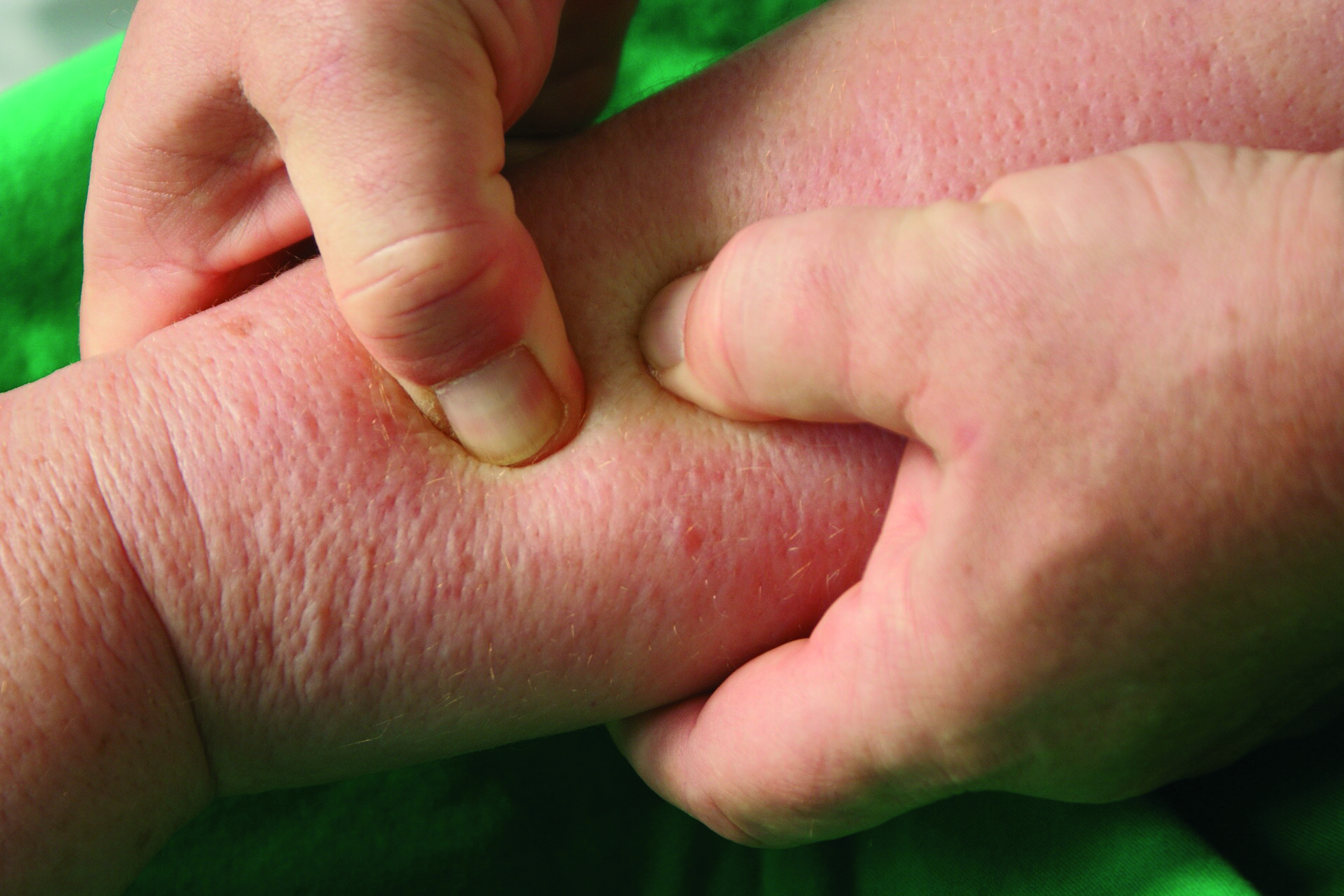 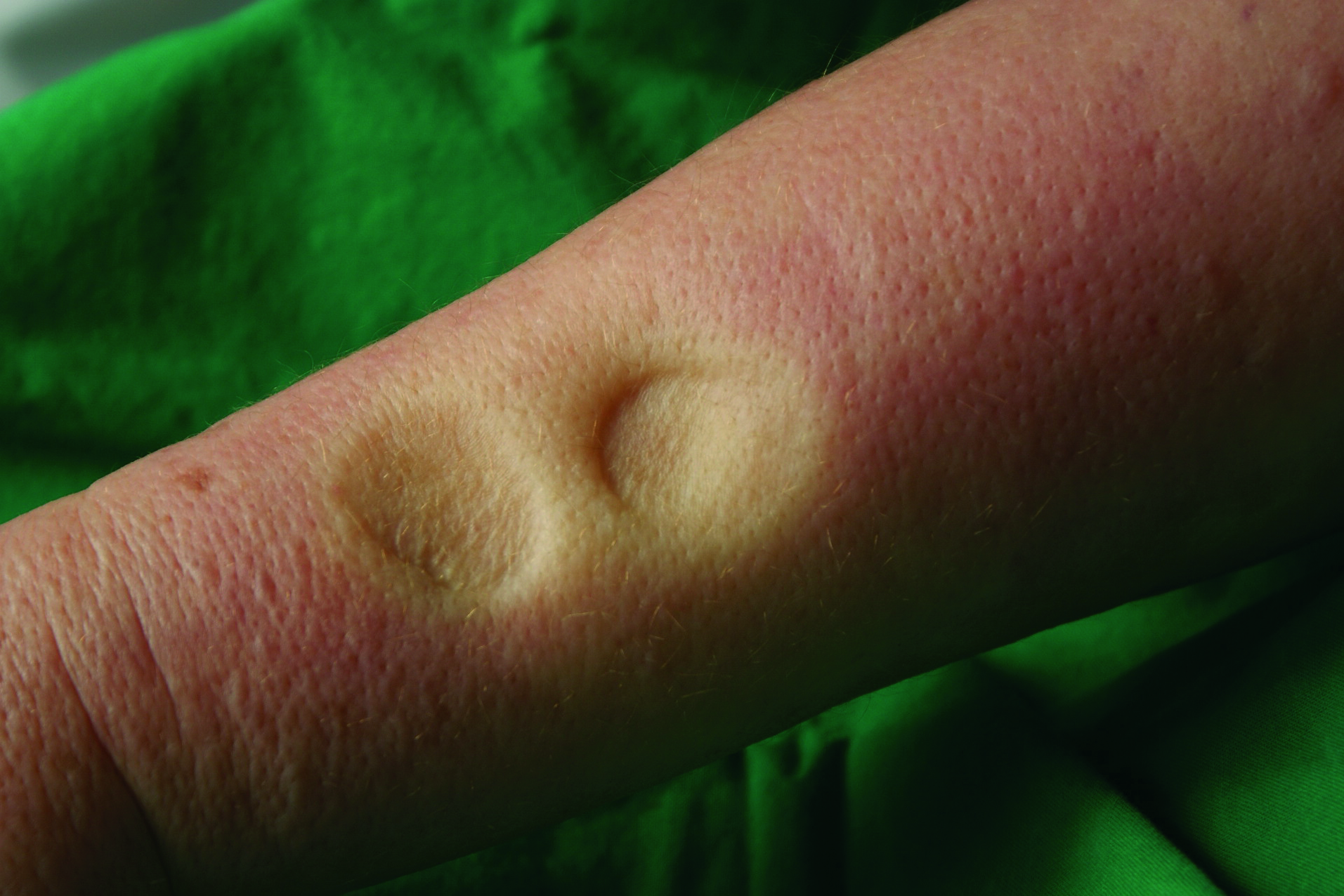 SEKUNDÄRES LYMPHÖDEM
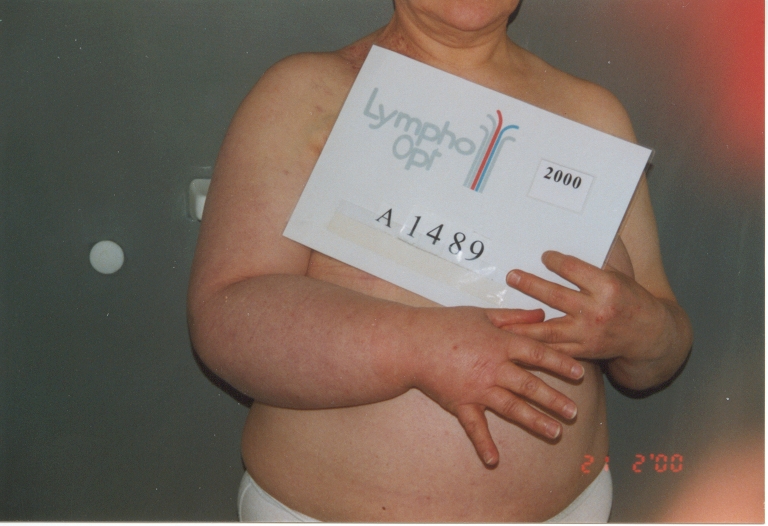 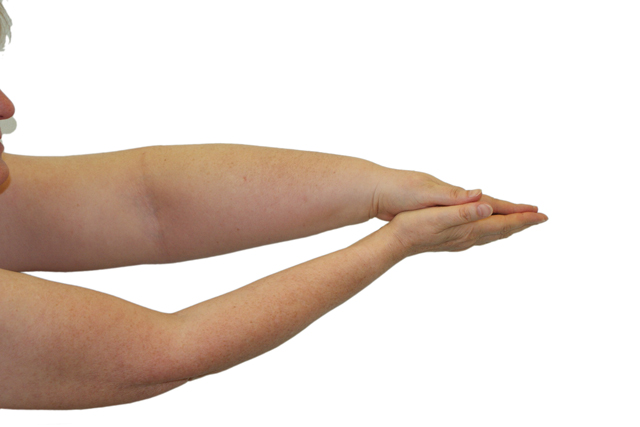 [Speaker Notes: SM57  528
Auf dem nächsten Bild sehen wir ein deutliches Lymphödem des linken Armes bei Z.n. Segmentresektion und Axilladissektion.

KG 1489  64
7/88 Ablatio,2/96 Axillarezidiv/2/99 Hautmetastasen]
SEKUNDÄRES LYMPHÖDEM
THERAPIE
Konservative Therapie (KPE)
Operative Therapien
SEKUNDÄRES LYMPHÖDEM
Operative Therapien
1    Lymphologische Liposculptur

2    Lymphknotentransplantation

3    Lymphovenöse Anastomose (LVA)
SEKUNDÄRES LYMPHÖDEM
Operative Therapien
1    Lymphologische Liposculptur

2    Lymphknotentransplantation

3    Lymphovenöse Anastomose (LVA)
SEKUNDÄRES LYMPHÖDEM
Lymphologische Liposculptur
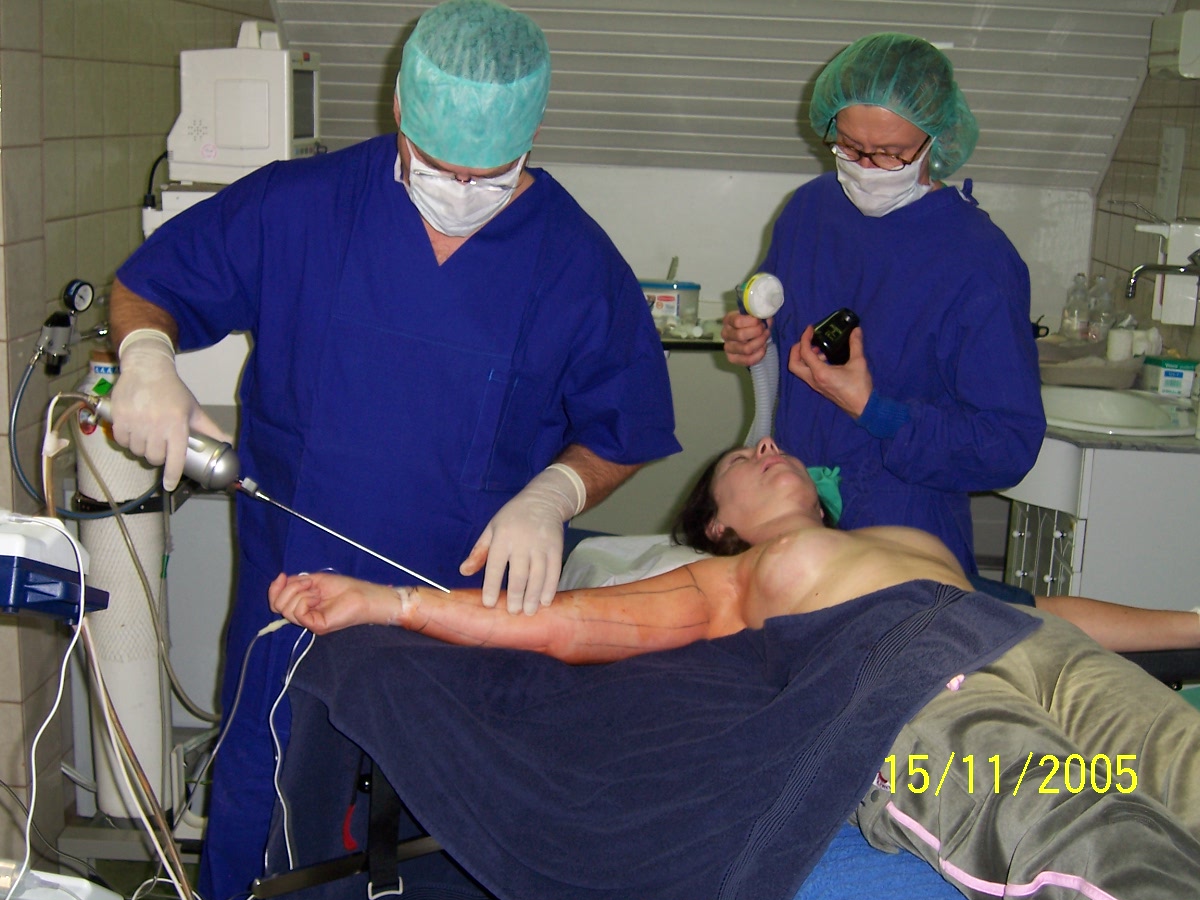 SEKUNDÄRES LYMPHÖDEM
Operative Therapien
1    Lymphologische Liposculptur

2    Lymphknotentransplantation

3    Lymphovenöse Anastomose (LVA)
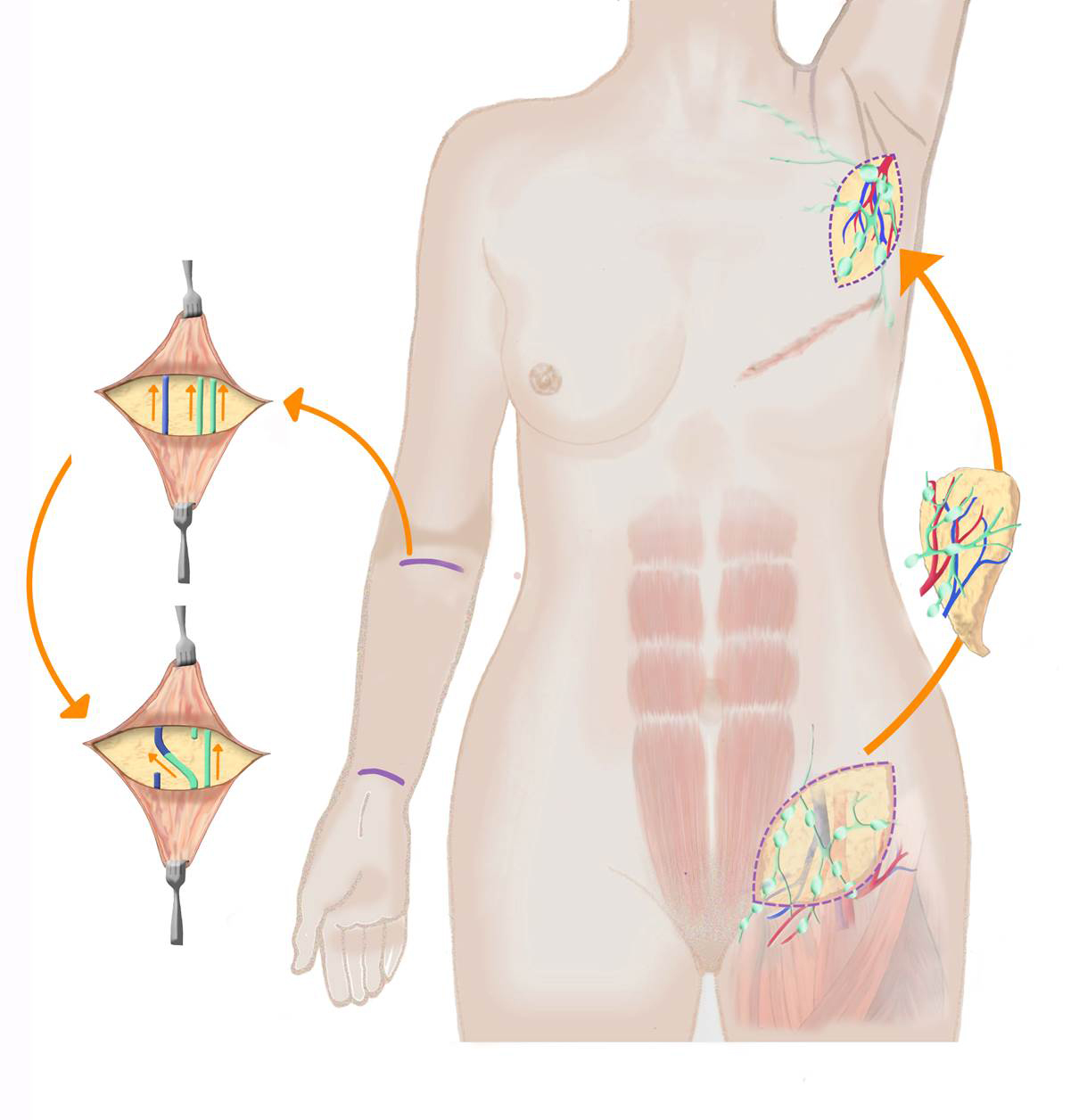 SEKUNDÄRES LYMPHÖDEM
Lymphknotentransplantation
SEKUNDÄRES LYMPHÖDEM
Operative Therapien
1    Lymphologische Liposculptur

2    Lymphknotentransplantation

3    Lymphovenöse Anastomose (LVA)
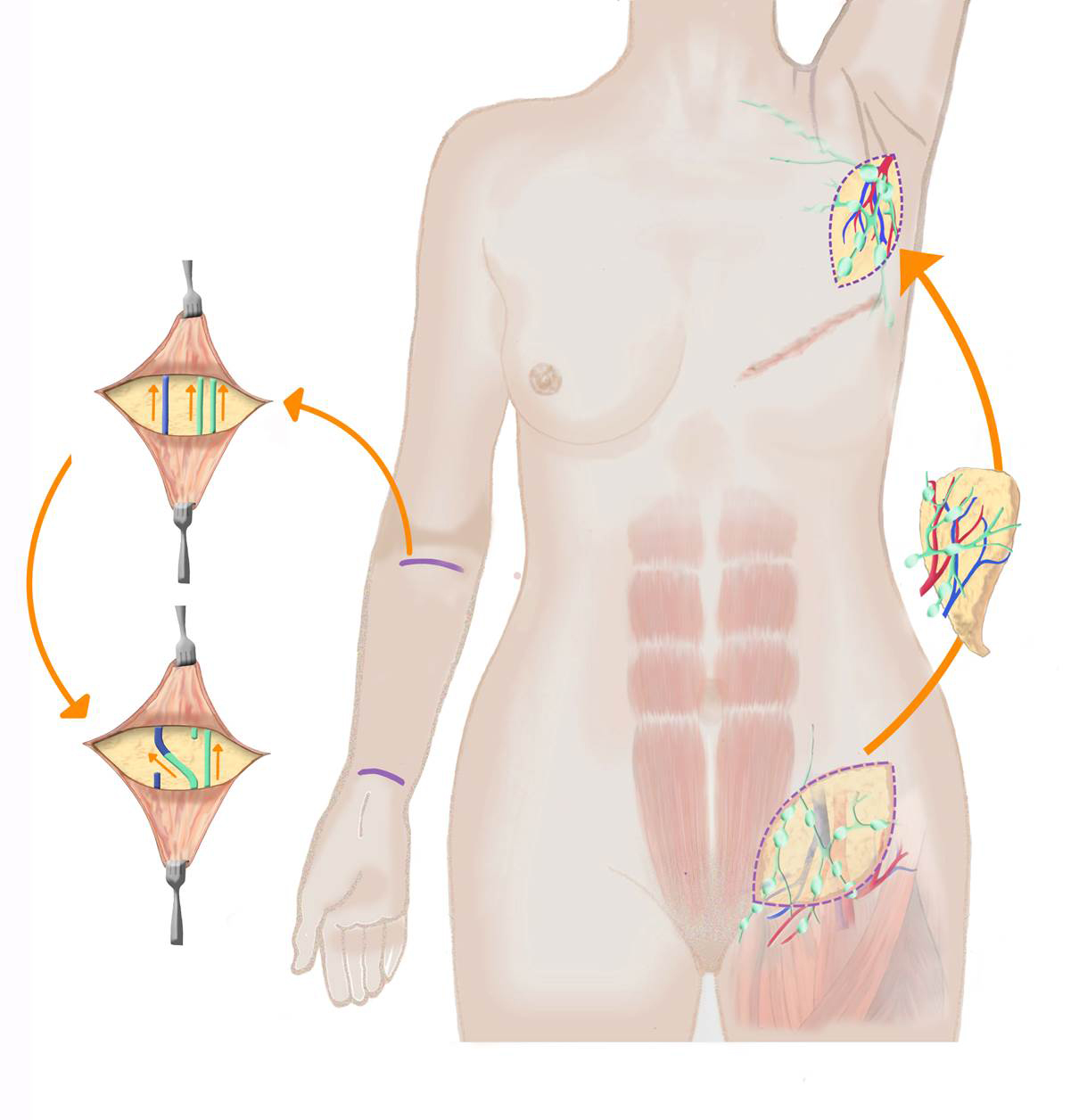 SEKUNDÄRES LYMPHÖDEM
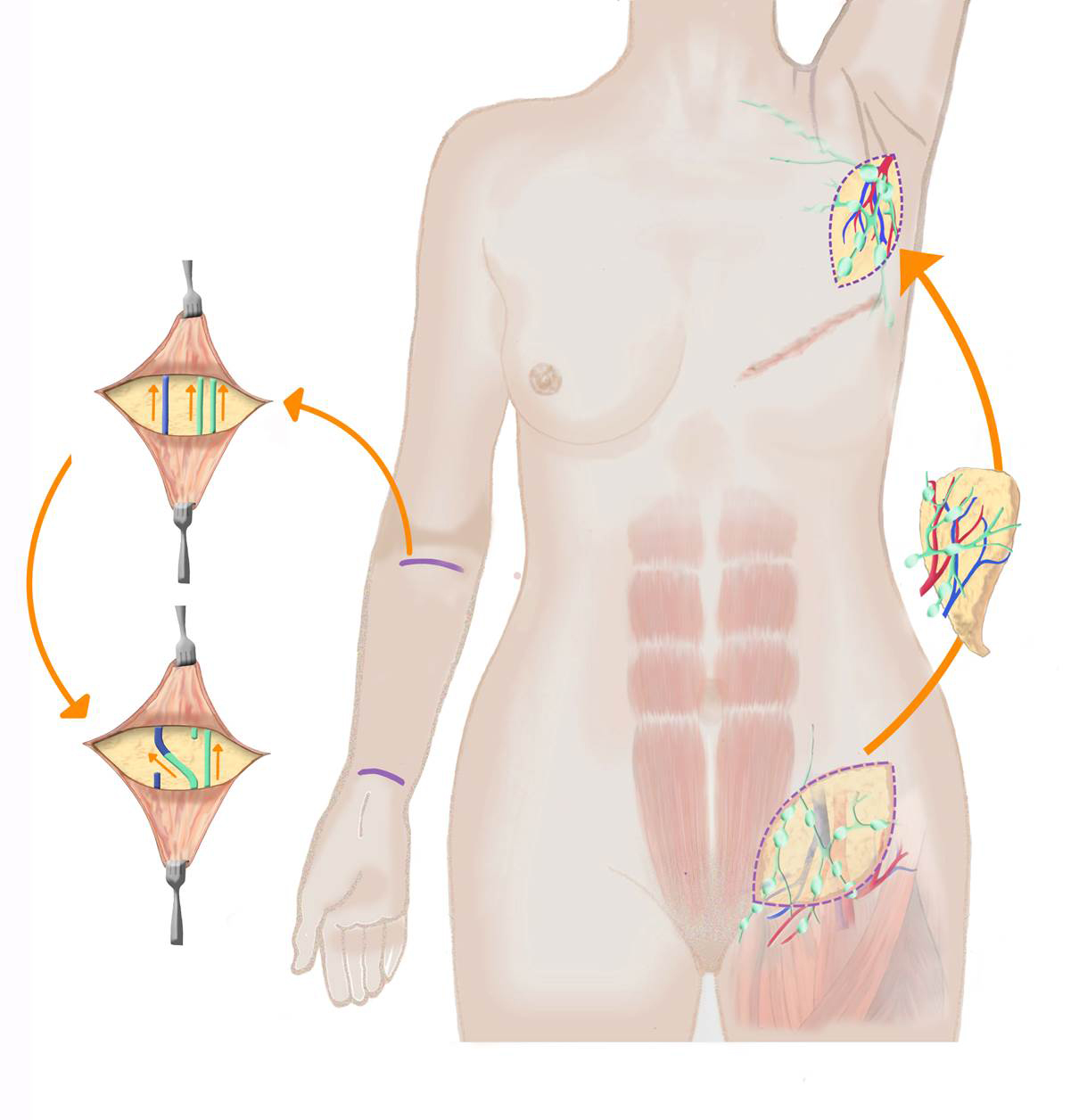 Lymphovenöse Anastomose
SEKUNDÄRES LYMPHÖDEM
Operative Therapien
?
1    Lymphologische Liposculptur

2    Lymphknotentransplantation

3    Lymphovenöse Anastomose (LVA)
SEKUNDÄRES LYMPHÖDEM
Forschung
Armstudie (Lymph A)
Entwicklung eines Lymphödems nach Brustkrebschirurgie: eine prospektive Kohortenstudie
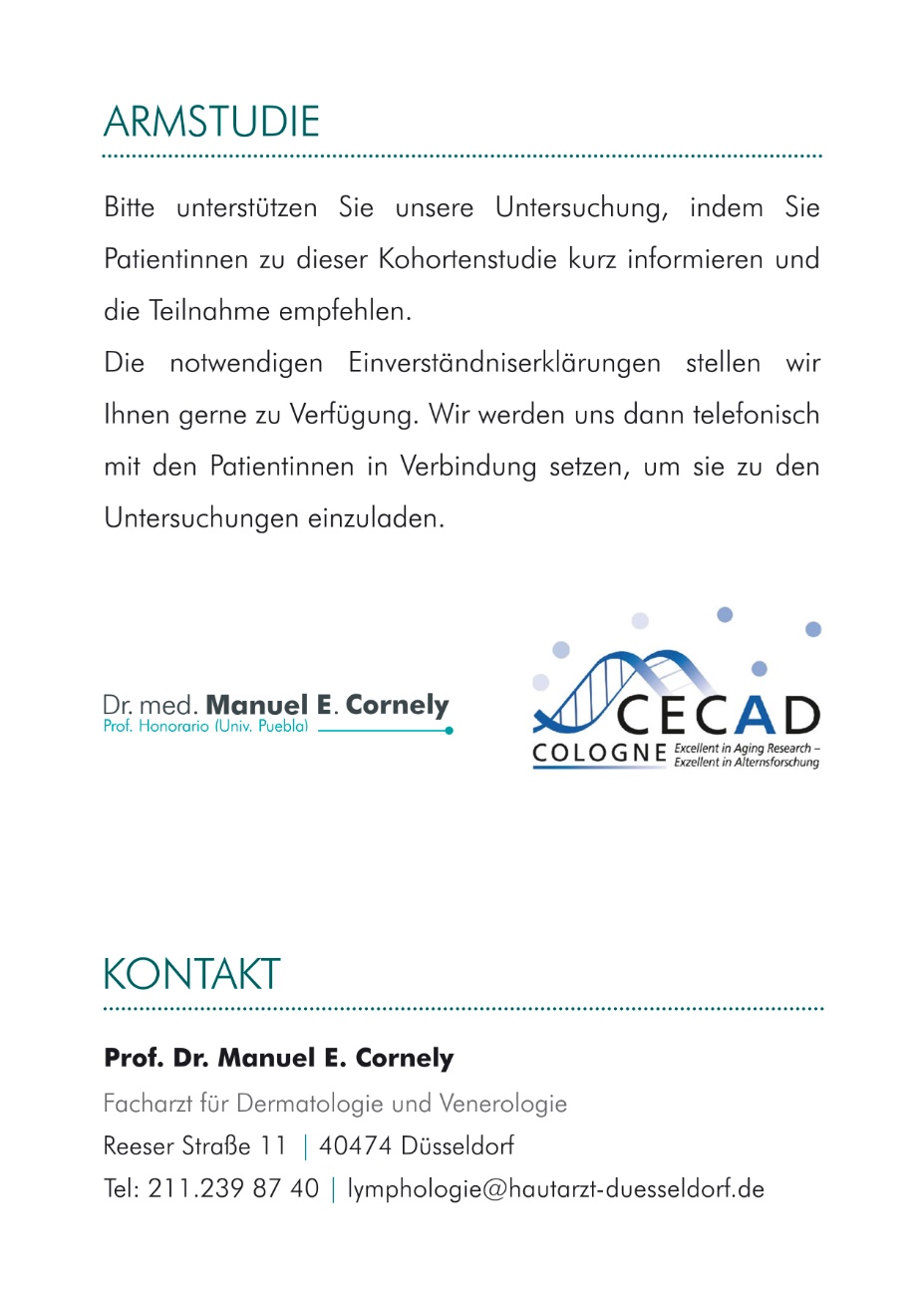 SEKUNDÄRES LYMPHÖDEM
Forschung
Armstudie (Lymph A)
Brustzentren
Brustzentrum EVK Düsseldorf 
Evangelisches Krankenhaus Düsseldorf
Brustzentrum Holweide Krankenhaus Köln-Holweide
Brustzentrum Hohenlind
St. Elisabeth-Krankenhaus GmbH
Brustzentrum Uni Klinik Düsseldorf
Uniklinikum Düsseldorf
SEKUNDÄRES LYMPHÖDEM
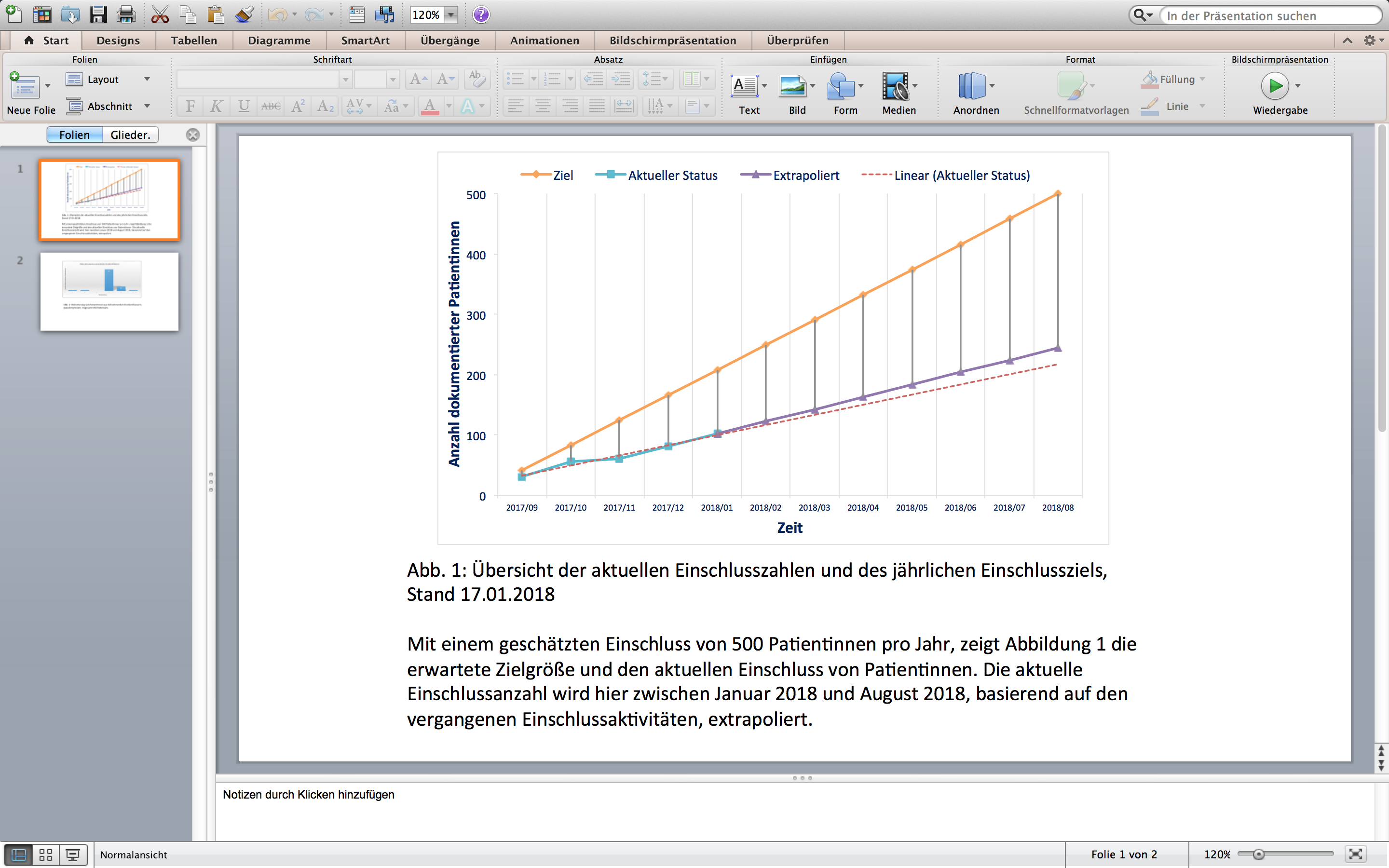 Übersicht der aktuellen Einschlusszahlen und des jährlichen Einschlussziels, Stand 17.01.2018
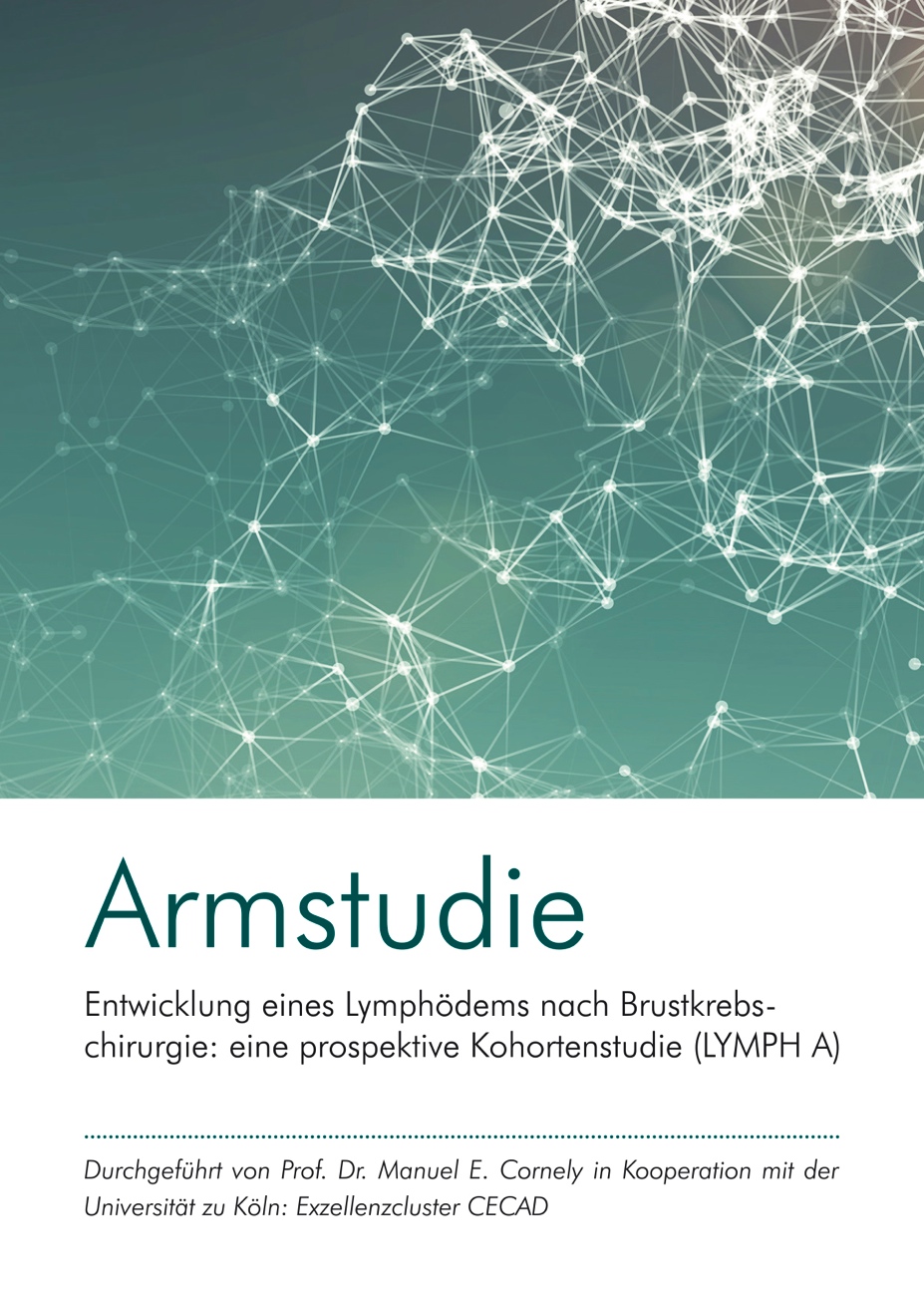 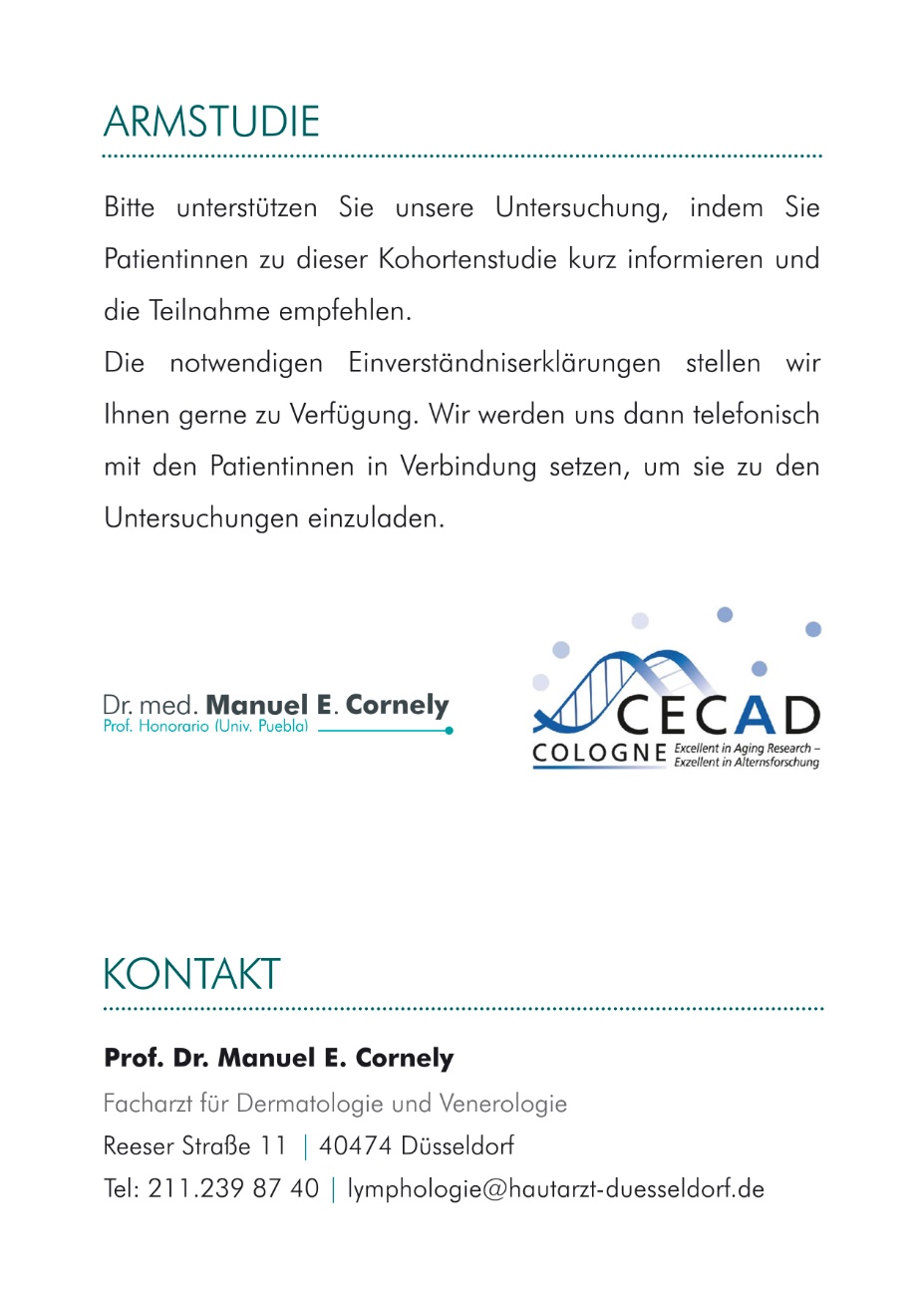 SEKUNDÄRES LYMPHÖDEM
Forschung
Armstudie (Lymph A)
Ergebnis Patientengruppen Lymph A
Lymphödem Stadium II
Lymph B
R
Lymphödem Stadium III
Kein
Lymphödem
Lymphödem Stadium I
SEKUNDÄRES LYMPHÖDEM
Forschung
Armstudie (Lymph B)
R
Lymphologische 
Liposculptur
Lymphknoten-
transplantation
Lymphovenöse 
Anastomose
KPE
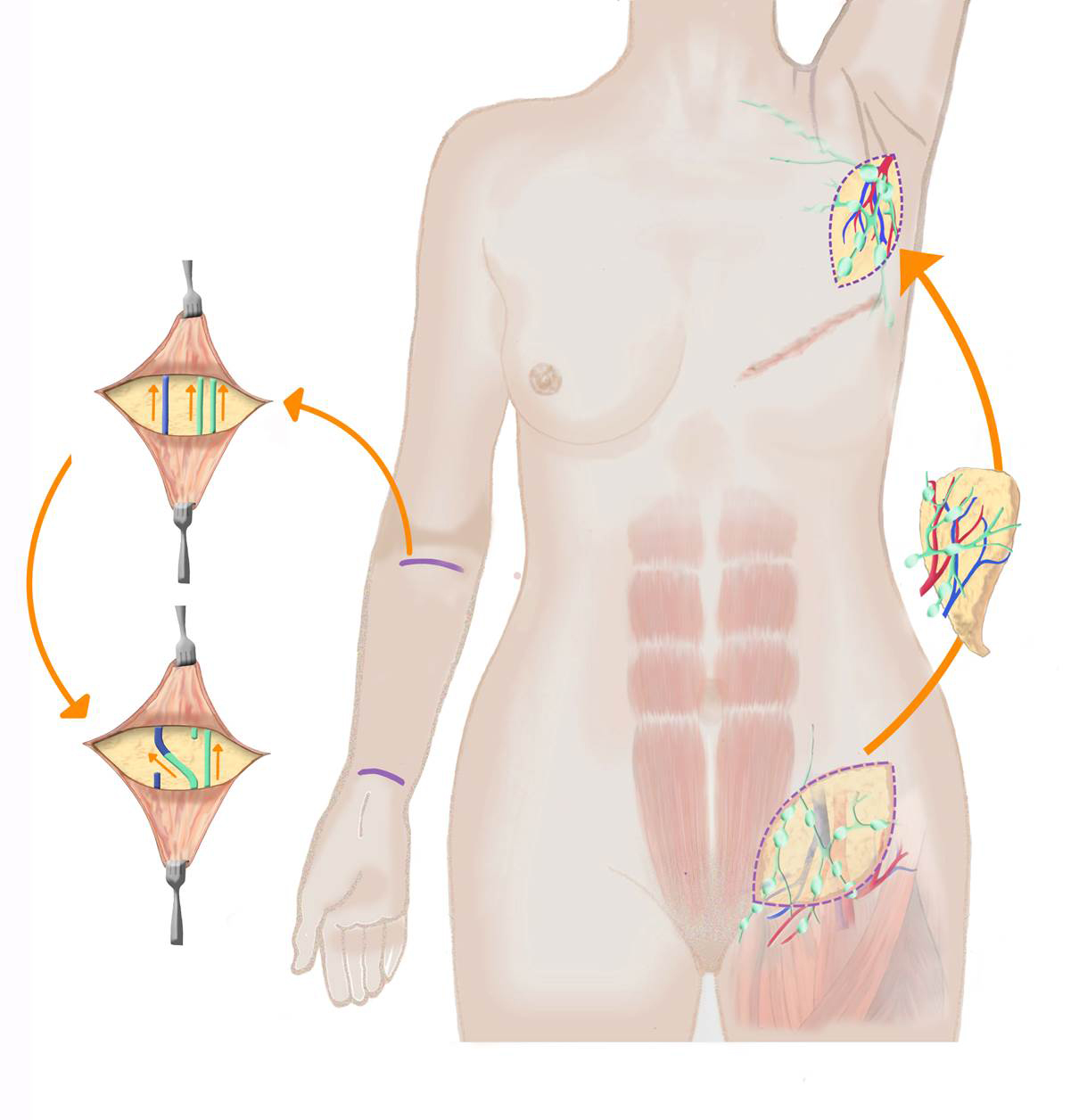 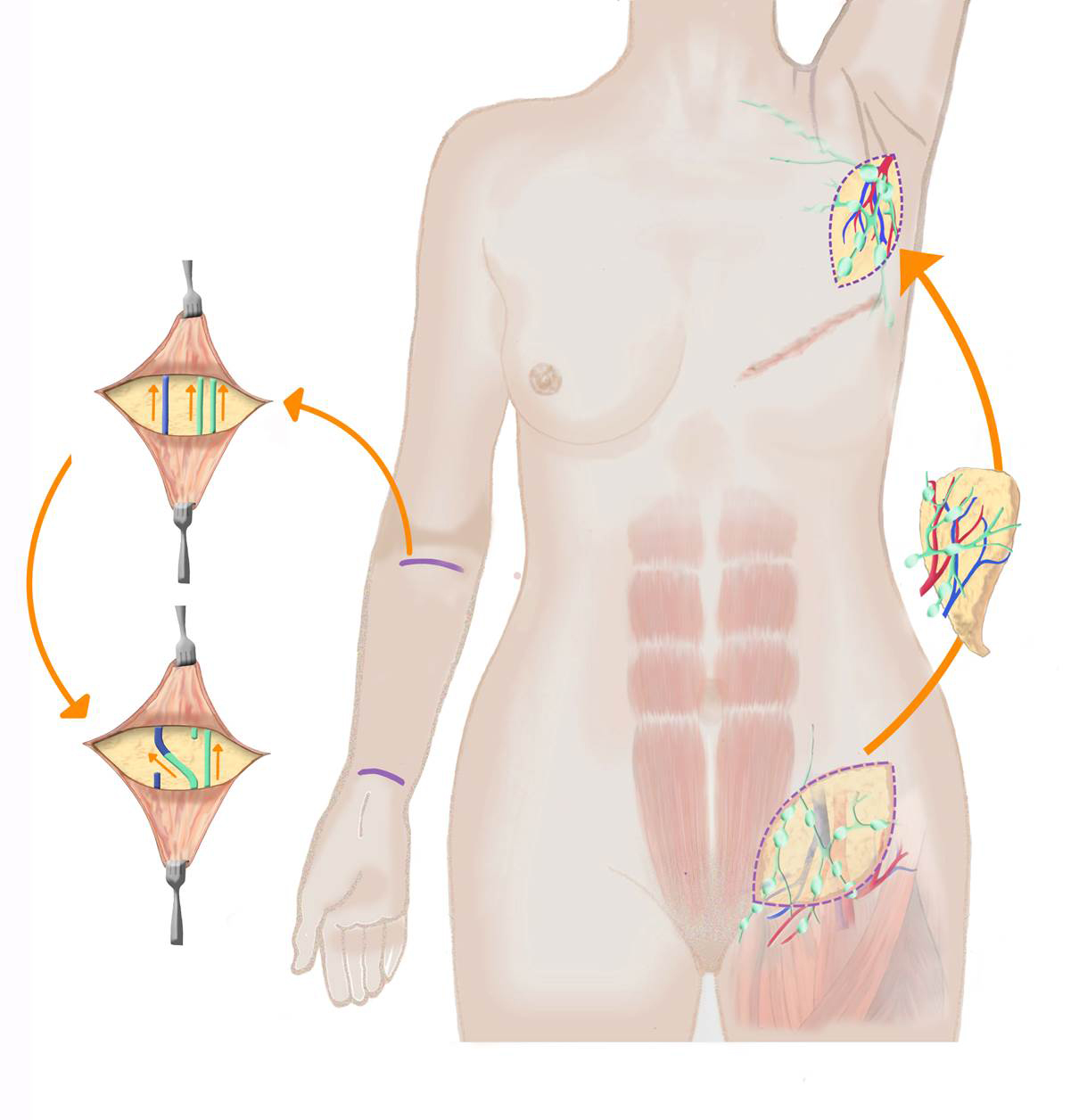 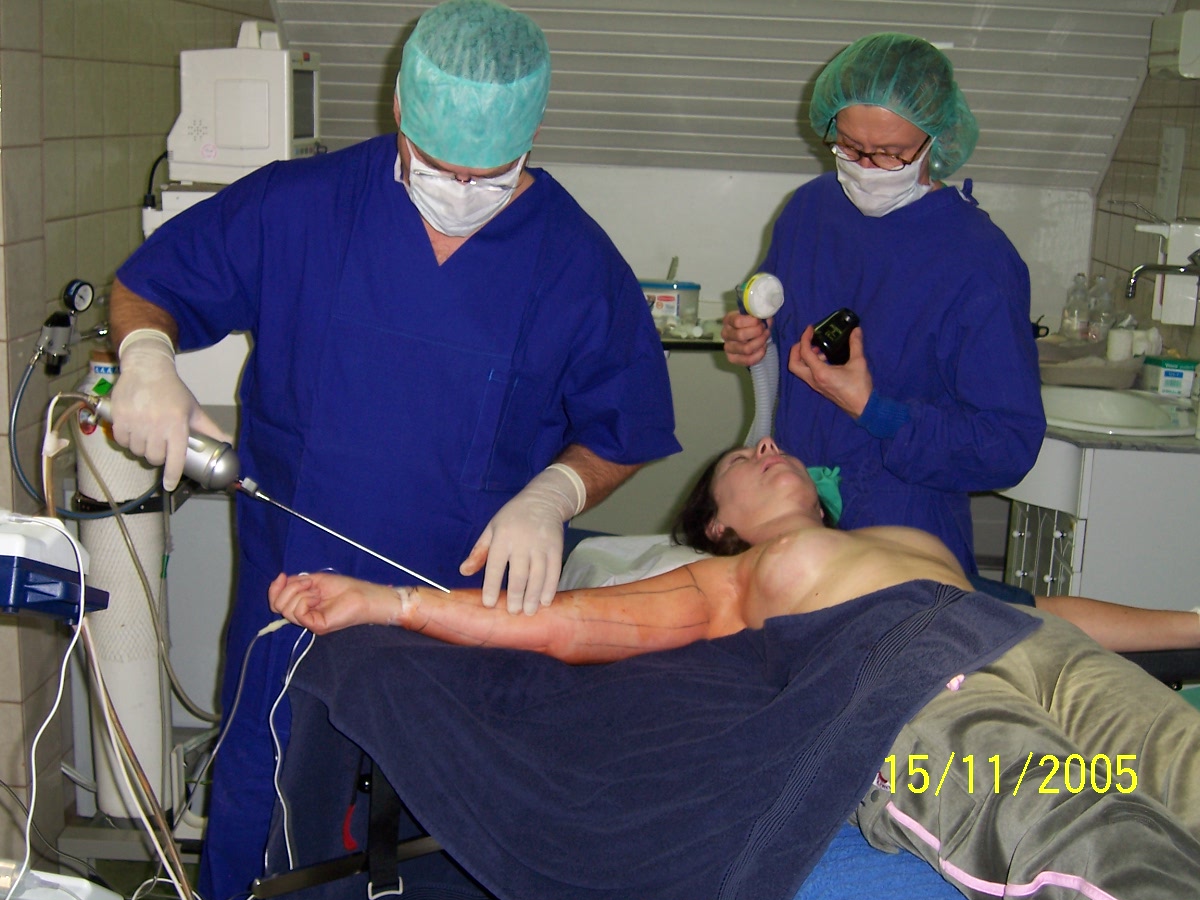 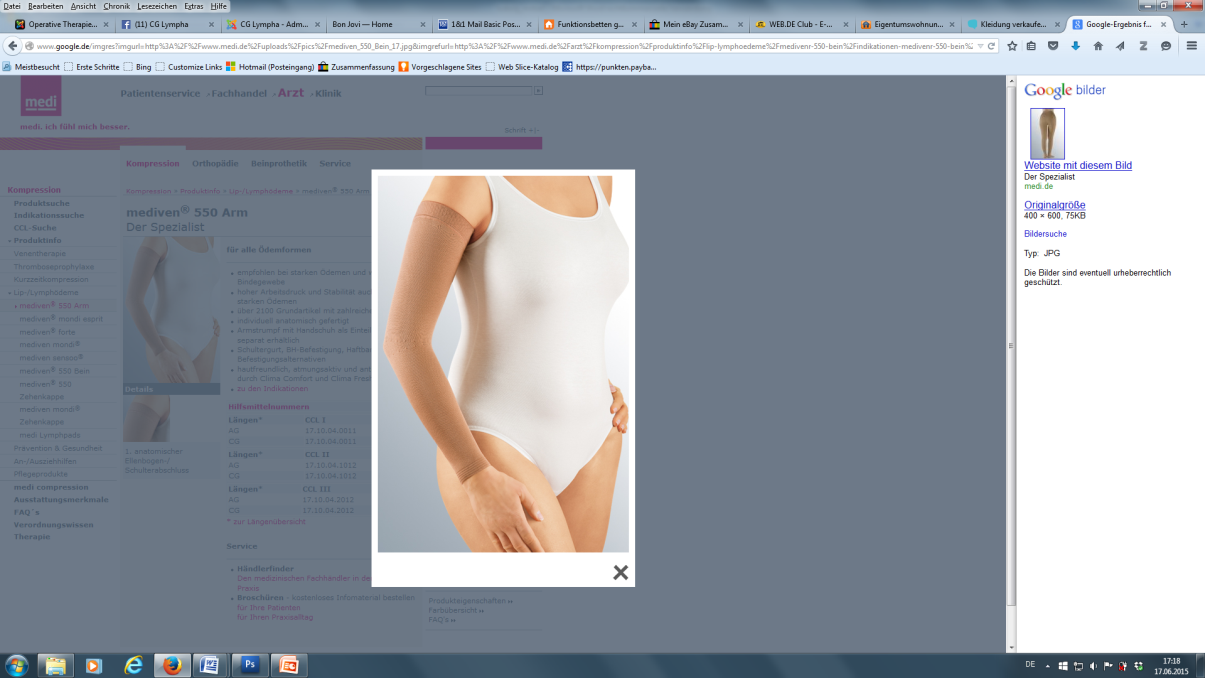 Patientenveranstaltung „LYMPHA“
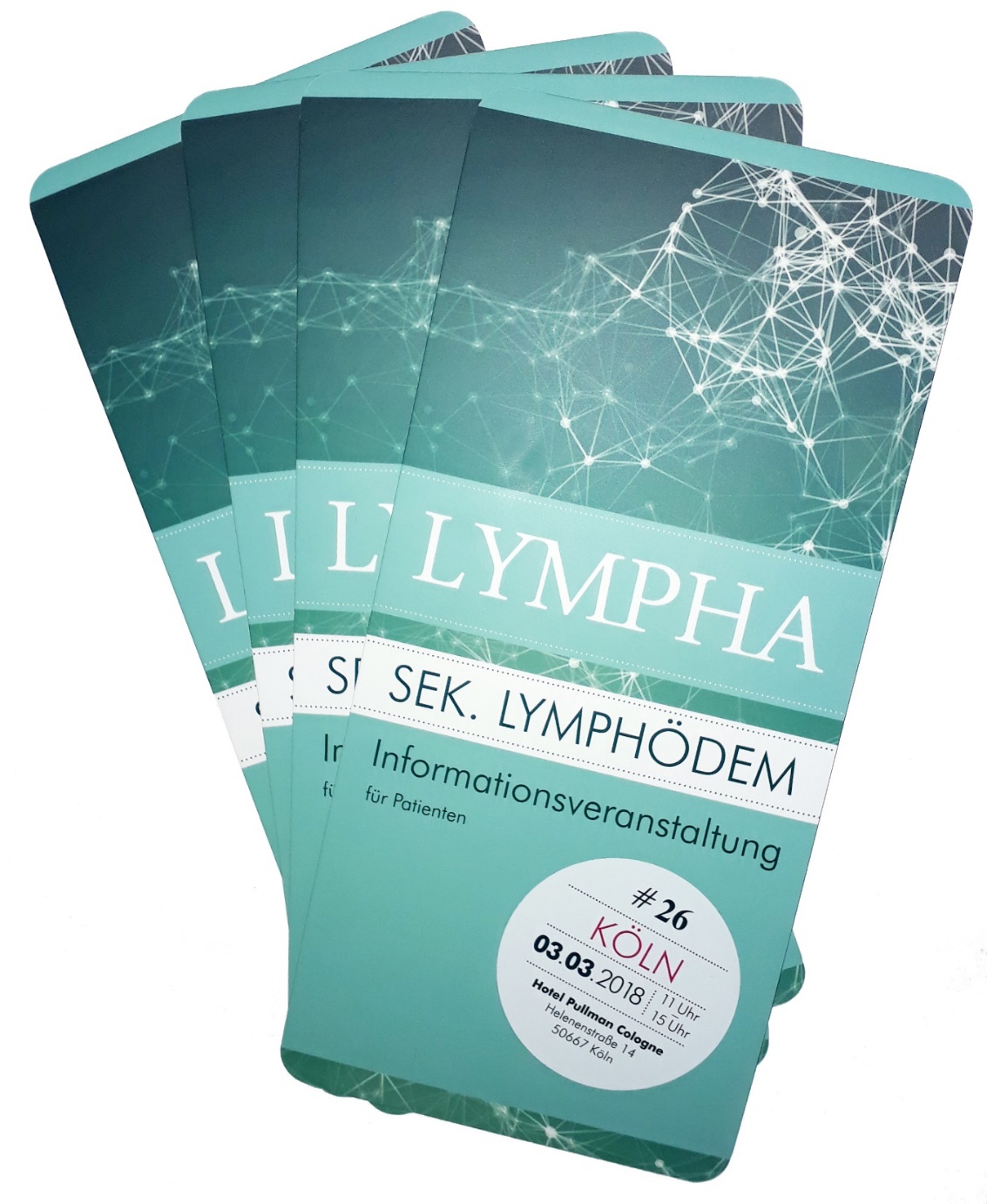 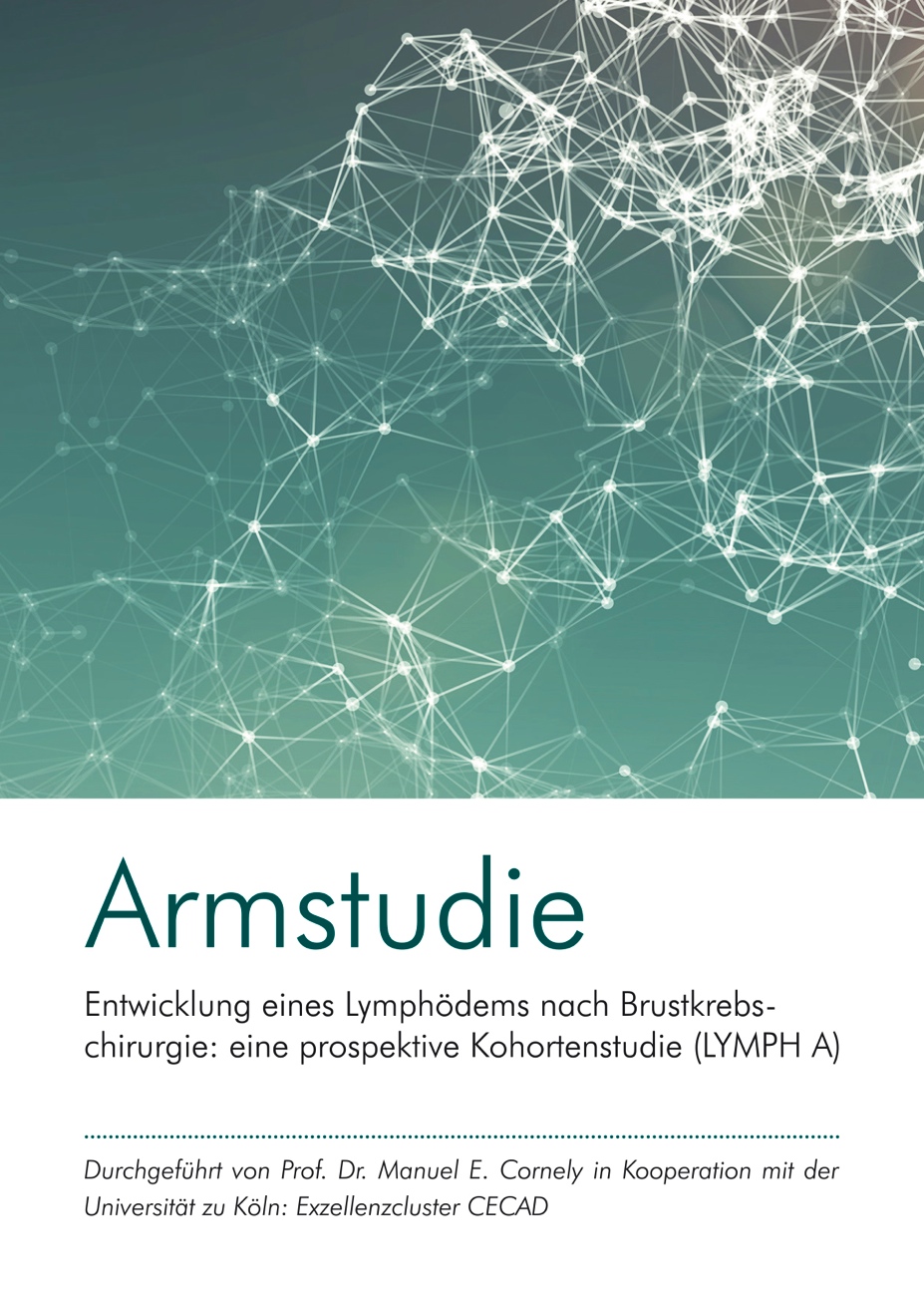 Sekundäres Lymphödem: Update
Dr. med. Manuel E. Cornely
(Prof. Hon. Univ. Puebla)